Давайте
Повторим!
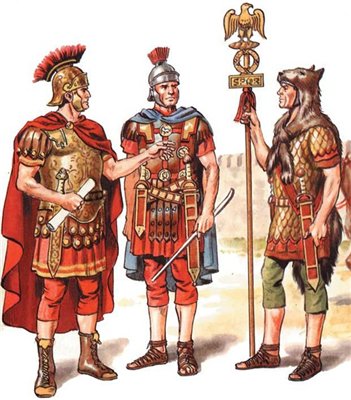 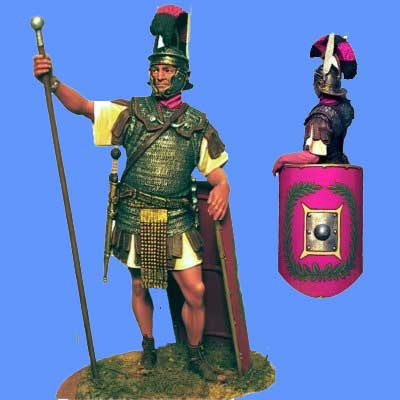 Земельная
И
Военная
Реформы
В риме
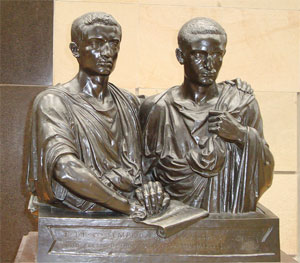 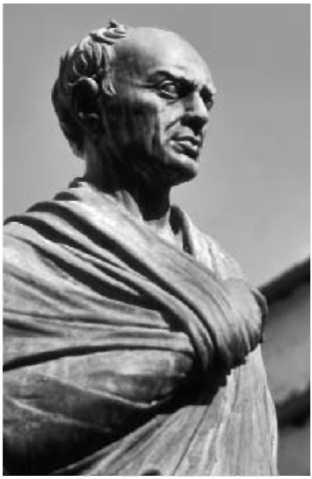 Знать:
Положение Рима после Пунических войн;
Причины проведения и результаты земельной и военной реформ;
Уметь:
Находить причинно-следственные связи  
   между событиями;
Характеризовать изменения, 
   происходящие в стране;
Познавательное задание!
Охарактеризовать
положение Рима
после
Пунических войн:
что было хорошо?
что- плохо?
Стр.74
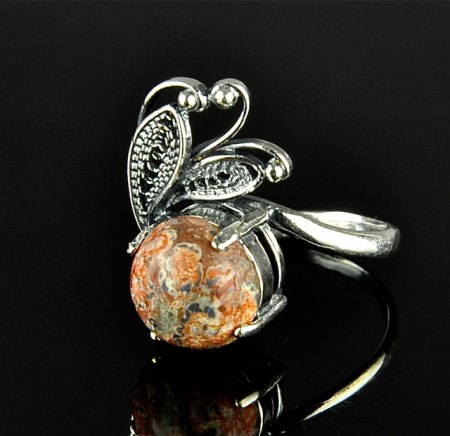 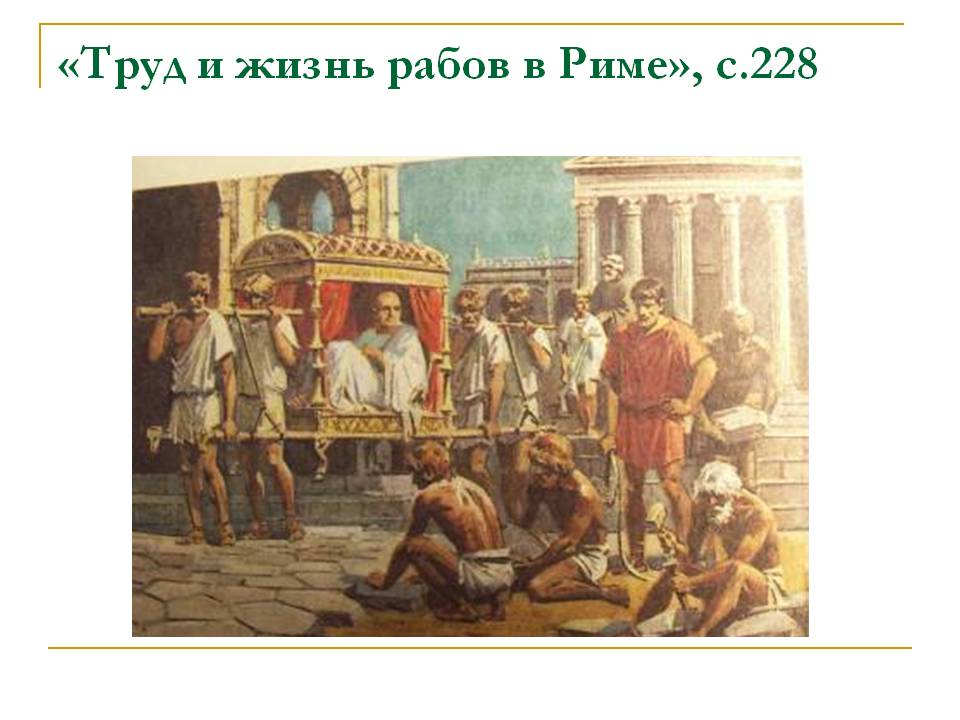 Положение в Риме
Увеличение могущества Рима;
Увеличение количества рабов;
Разорение небогатой части
   римского населения;
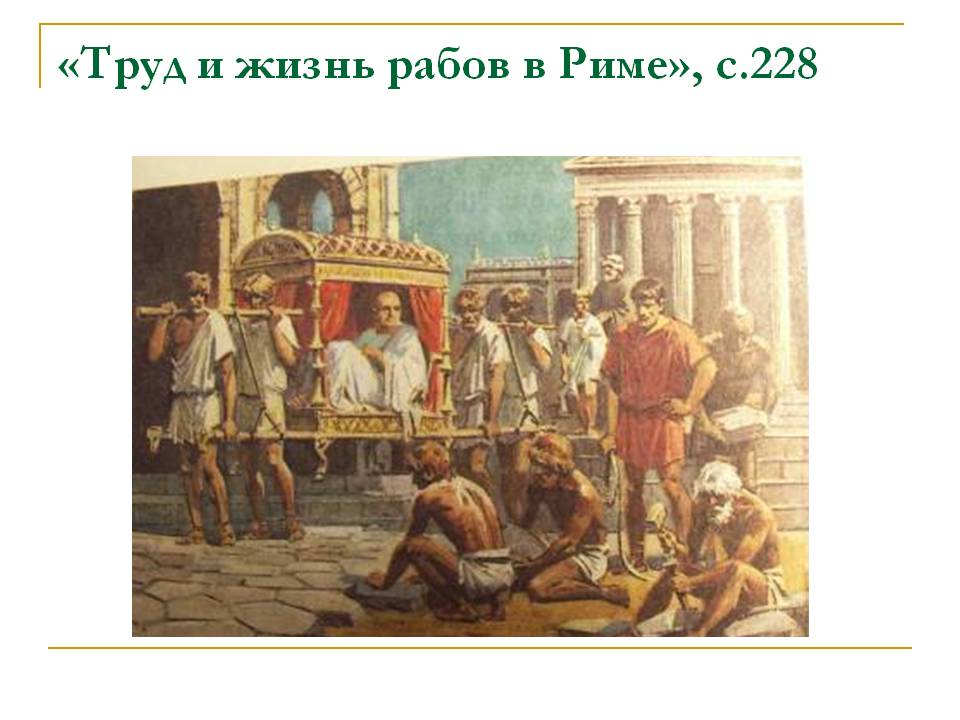 Проблемное задание!
Чем такое положение было опасно      
  для Рима?
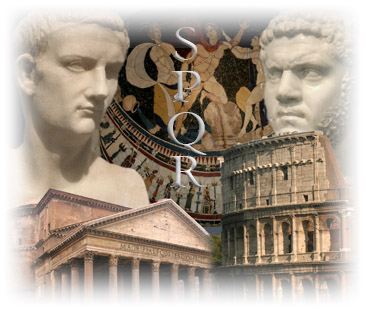 133 г. до н.э.- избрание 
 народным трибуном Тиберия Гракха.
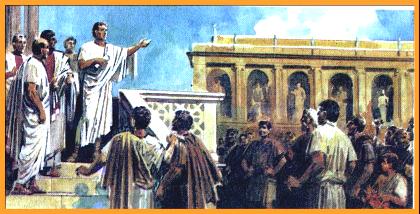 Что он предложил сделать, чтобы не 
допустить разорения населения?
ЗЕМЕЛЬНЫЙ ЗАКОН
  1.Каждому владельцу разрешает-
ся иметь не более 500 югеров зем-
ли.Если у него есть сыновья, то
 на каждого сына приходится по 
250 югеров,но на каждую семью
 не может приходиться больше 
1000югеров земли(250 гектаров)
ЗЕМЕЛЬНЫЙ ЗАКОН
  2.Излишки государственной зем-
ли должны быть переданы в каз-
ну и из них нарезаются участки
по 30 югеров бедным гражда-
нам в наследственную аренду.
Продажа этих участков кате-
горически запрещается.
Аренда-пользование чем-либо
 за плату
ЗЕМЕЛЬНЫЙ ЗАКОН
  3. Для проведения реформы соз-
дается специальная комиссия из 
3-х человек, избираемая Народ-
ным собранием сроком на 1 год
с правом последующего переиз-
брания.
              ТИБЕРИЙ ГРАКХ
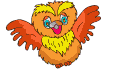 Физкультминутка
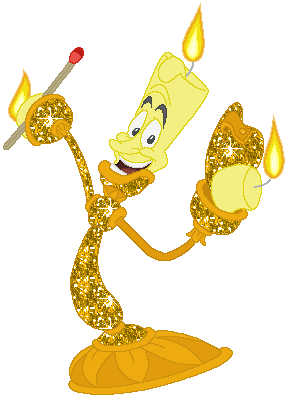 123г. до н.э.- народным трибуном
  избран Гай Гракх.
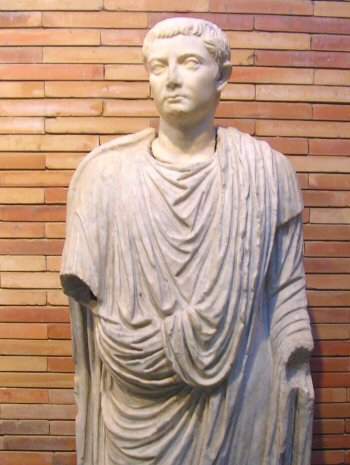 Познавательное
задание?

Что Гай Гракх
 изменил в жизни 
населения Рима?
Реформы Гая Гракха
Продажа хлеба бедным гражданам по 
     самым низким ценам;
Создание колоний на завоёванных 
     территориях;
Переселение в колонии бедного и 
    безземельного римского 
    населения и наделение его землёй;
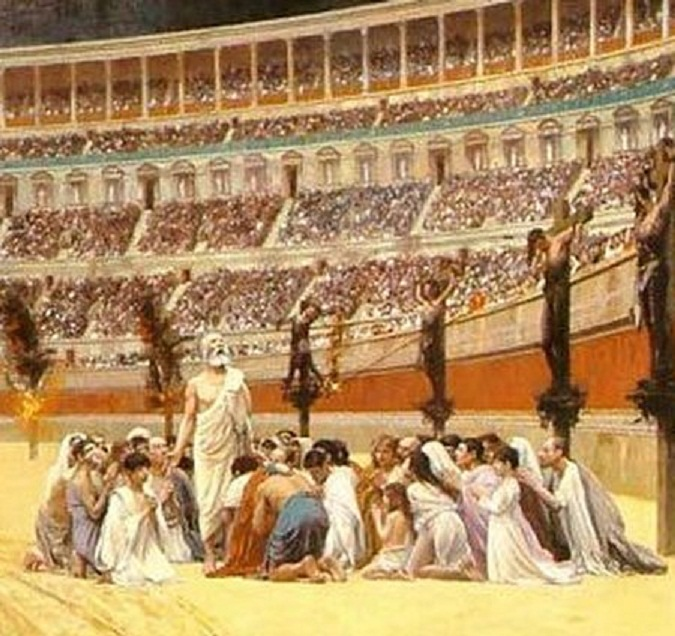 Проблемное задание!
Подумайте, почему
Гай Марий
смог укрепить мощь
Римского государства, 
и почему это
не удалось
Братьям Гракхам?
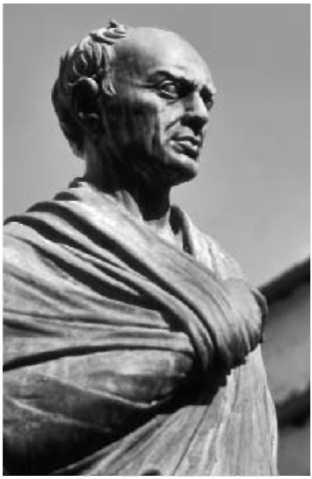 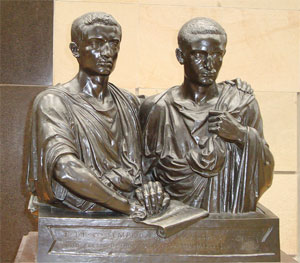 Реформы Гая Мария
107г. до н.э.- начало военной
 реформы.
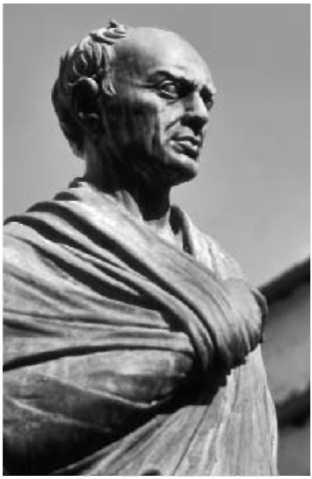 Разрешено служить в армии 
     всем гражданам Рима;
Сокращён срок службы до 
     16 лет;
Оружием обеспечивало 
      государство;
4.   Полководец платит солдатам 
     за службу:
По окончании службы 
      легионер имел право
      получить участок земли;
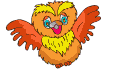 Решите тест.
Удачи!
Пунические войны принесли  Риму
обогащение
Но увеличение количества рабов привело  к
разорению небогатой части римских граждан
133 г до н.э.
Земельный закон провел трибун
Тиберий Гракх
вв
После смерти Тиберия Гракха народным трибуном был избран его брат
Гай Гракх в 123 г до н.э.
Братьям Гракхам не удалось остановить разорение римских земледельцев. Знатные и богатые римляне были против. После смерти братьев Гракхов реформы проводил
Гай Марий
В
107 г до н .э.
Он провел военную реформу , в результате которой
Всем римлянам вне зависимости от владения землей
Разрешалось служить в армии за плату.